Commissioner's Goals SY23-24
Presentation to BESE
October 24, 2023
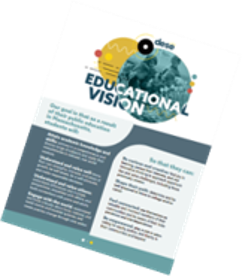 Priorities Aligned to the Educational Vision
Summary of Goals Across Strategic Objectives
Strategic Objective 1: Whole Student
Launch the Comprehensive Health and Physical Education (CHPE) framework with implementation resources and supports
Provide grant funding to assist districts in reducing chronic absenteeism rates
Provide funding, guidance, professional development, and networking offerings that support districts in building safe and supportive school environments that promote students' mental health and wellbeing
Coordinate the Better Together Family Engagement Summit and disseminate online training modules, resources, and a toolkit that help schools build partnerships with families from diverse backgrounds

Offer grant funding and professional development to support districts in their adoption and implementation of high-quality instructional materials and a comprehensive and evidence-based approach to early literacy 
Continue to offer support for accelerated learning including high-dosage tutoring in literacy and math, high-quality supplemental math programming, and Acceleration Academies
Support English learners (ELs) by promoting high-quality curricula for ELs and disseminating best practices for meeting the needs of students with limited or interrupted formal education (SLIFE)
Support students with disabilities by providing grant funding, professional learning, and resources to support the implementation of the new statewide Individualized Education Program (IEP)  
Continue efforts to expand deeper learning and high-quality pathway programs including Innovation Career Pathways, CTE Chapter 74 programs, and Early College programs

Continue educator diversity cohort learning experiences, recruitment and retention initiatives, and support districts with staffing challenges and pipeline development
Expand supports for emergency licensed educators by providing MTEL vouchers and establishing four regional centers to provide individualized assistance in converting to a permanent license
Strategic Objective 2: Deeper Learning
Strategic Objective 3: Diverse and Effective Workforce
Summary of Goals Across Departmental Core Functions
Provide direct assistance to the districts hosting state emergency assistance shelters to build and strengthen their systems for welcoming, enrolling, placing, and effectively serving newly arrived students. 
Continue to provide technical assistance, funding, and accountability to districts and school identified in the state's accountability system
Monitor progress and support BPS with the Systemic Improvement Plan

Gather a diverse range of perspectives from within the educational ecosystem to incorporate stakeholder feedback into the accountability system review process. 
Complete the launch of the new Education-to-Career Research and Data Hub 
Expand both the new science assessment and the new civics assessment

Provide guidance and support to districts on the submission of their new three-year Student Opportunity Act (SOA) plan that includes analyzing disaggregated data, selecting evidence-based programs to address academic disparities among student groups, and measuring impact
Targeted Assistance
Data, Assessment, and Accountability
Funding Mechanisms